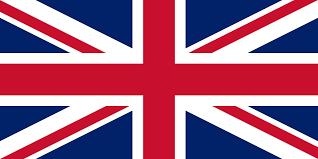 Країнознавство Великої Британії та США
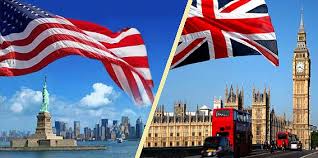 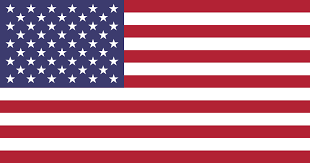 Мета курсу:
Розширити, поглибити і узагальнити теоретичний і  професійний рівень лінгвістичної підготовки студентів-філологів, забезпечити системними знаннями з літературних процесів Британії та США, поглибити навички володіння англійською мовою на базі читання та обговорення художнього твору.
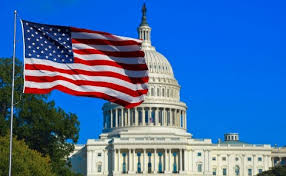 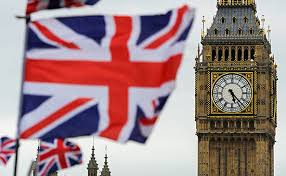 Для досягнення цієї мети необхідно вирішити наступні задачі:
сприяти формуванню ідейної свідомості, високої моральності, почуття патріотизму й інтернаціоналізму.
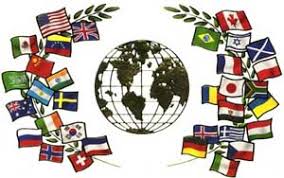 ОСНОВНИМИ ЗАВДАННЯМИ ВИВЧЕННЯ ДИСЦИПЛІНИ Є:
методичні: стимулювання пізнавальних інтересів у сфері обраної професії;
пізнавальні: розширення світогляду студентів, формування країнознавчої компетентності майбутніх вчителів англійської мови, розвиток творчої активності, оптимізація процесу оволодіння іноземною (англійською) мовою на основі опрацювання країнознавчої інформації;
практичні: вдосконалення підготовки студентів з англійської мови завдяки розширенню словникового запасу з країнознавчої тематики та синтезування вмінь у різноманітних видах мовленнєвої діяльності (аудіювання, говоріння, письмо.
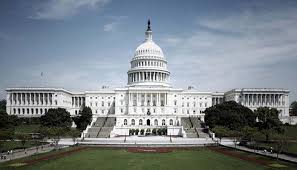 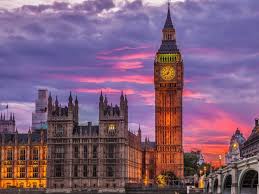 Набуті компетенції у процесі вивчення курсу:
мовна: знання державної (української мови) та англійської мови і вільне володіння нею у всіх мовних і мовленнєвих ситуаціях спілкування;
лінгвістична: знання й розуміння базових знань з навчальної дисципліни.
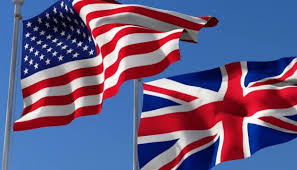 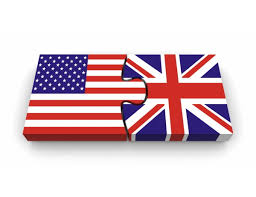 Вивчення курсу спрямоване на формування у студентів теоретичних знань та практичних умінь та навичок.
Теоретичні знання та практичні уміння й навички: історія, географія, політичний устрій, освіта, культура, звичаї і традиції Великої Британії та США, головні поняття й терміни, пов’язані з англомовною літературою та культурою; основні етапи літературного процесу в Британії та США та їхня характеристика; провідні представники британської та американської літератур, напрямки, до яких вони належать; найрепрезентативніші художні тексти англо-американських митців;
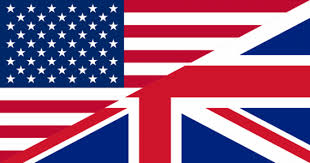 Теоретичні знання та практичні уміння й навички: вплив англомовної літератури на розвиток світового літературного процесу, відбирати на аналізувати країнознавчі матеріали з періодичної преси з метою використання їх для підготовки до аудиторних занять, і самостійної роботи; оперувати знаннями на практичних заняттях, під час виступів і відповідей, написання рефератів, аналізувати літературно-історичні явища англомовної літератури; швидко і вправо орієнтуватись у літературному процесі Британії США; аналізувати мовою оригіналу художні твори, передбачені програмою; писати англомовні рецензії на твори будь-якого жанру.
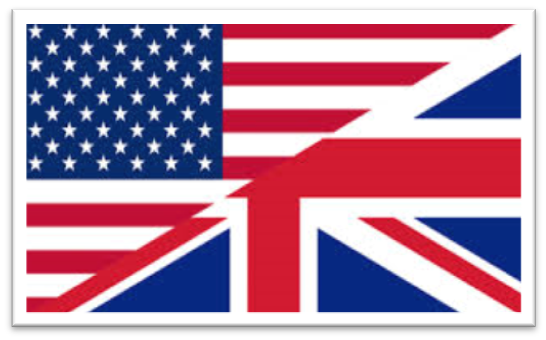 Основні теми:
Географічне положення Великої Британії та США.
Населення Великої Британії та США.
Державний та політичний устрій Великої Британії та США.
Економіка Великої Британії та США.
Система освіти. Культура Великої Британії та США.
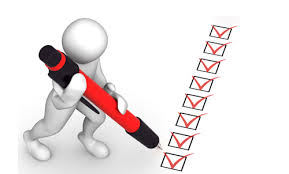